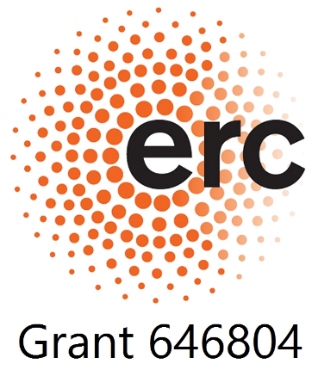 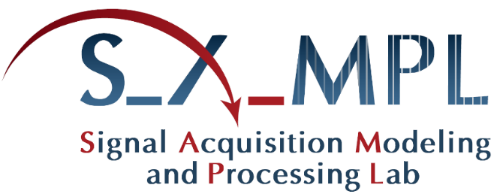 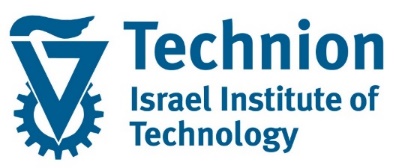 SPARCOMSparsity-based super-resolution correlation microscopyICASSP 2017
Oren Solomon­1, Maor Mutzafi2, Yonina C. Eldar1 and Mordechai Segev2
1Electrical Engineering Department, Technion, Israel
2Physics Department and Solid State Institute, Technion, Israel
1
The Diffraction Limit
Resolved
Resolution limit
Unresolved
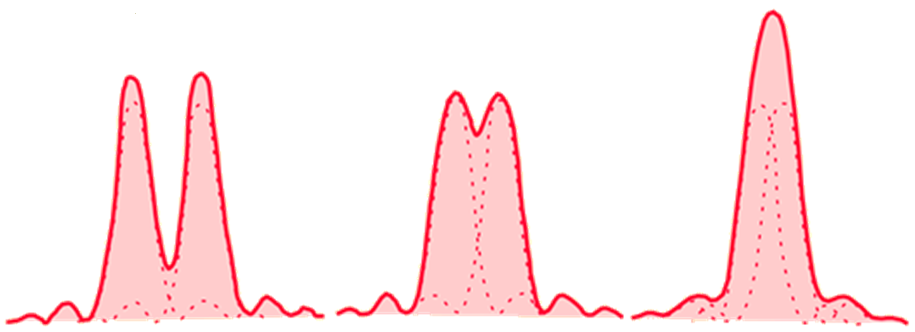 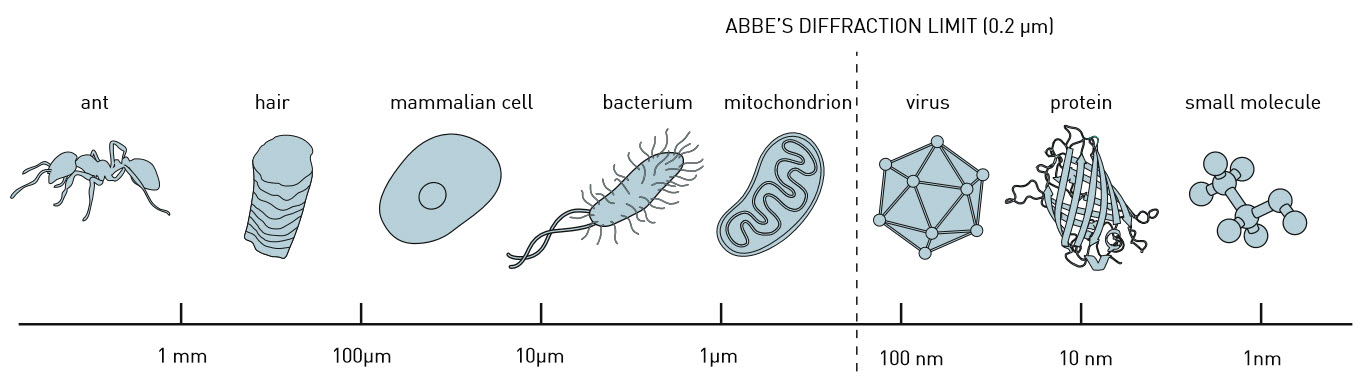 2
Image taken from: http://hyperphysics.phy-astr.gsu.edu/hbase/phyopt/diflim.html
Image taken from: http://www.kurzweilai.net/the-nobel-prize-in-chemistry-2014-beyond-the-diffraction-limit-in-microscopy
[Speaker Notes: Diffraction limit is the smallest distance such that we can still distinguish between the point sources]
So, what can we do?
Use Cryo Electron Microscopy!
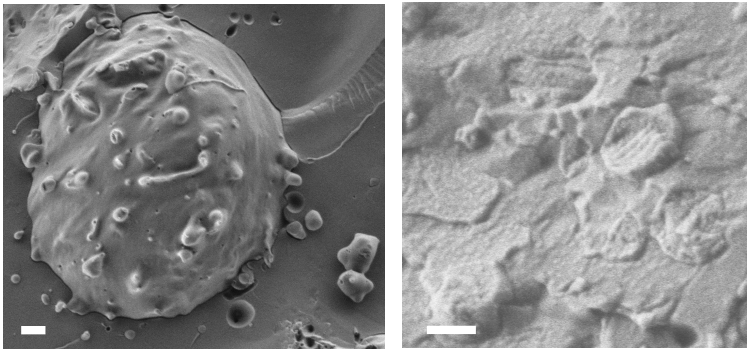 400nm
Life is dynamic! No dynamics in electron microscopy.
3
Images curtesy of the Yeshayahu Talmon‘s group, Technion, Israel
Outline
Super resolution fluorescence microscopy
Beating the diffraction limit
Super-resolution optical fluctuation imaging

SPARCOM: Sparsity-based super resolution correlation microscopy
Outline of the method
Super-resolution in correlation space
Results
Simulations
Experiments
Summary
4
The solution (and Nobel Prize)
Super resolution in optical fluorescence microscopy
The imaged object is composed of point-emitters (fluorescent proteins)
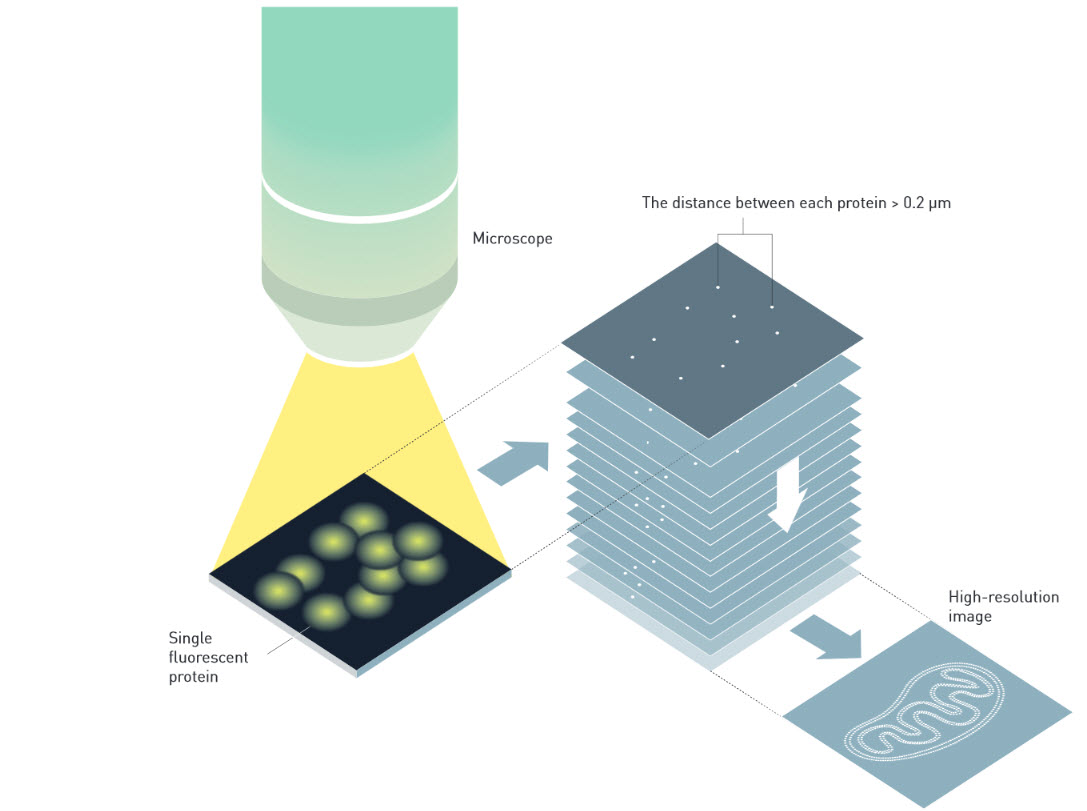 Super-localization microscopy
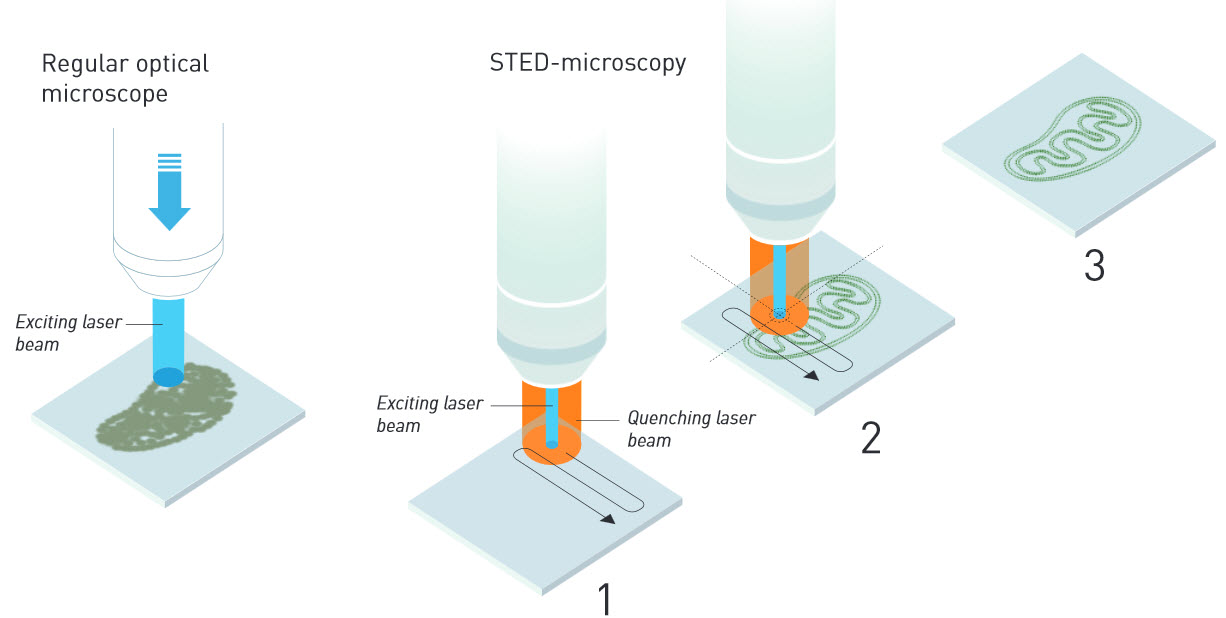 E. Betzig et al., Science 313, 5793 (2006).
S. Hell et al., Optics Letters 19, 11 (1994).
M. J. Rust et al., Nat. Methods. 3, 10 (2006).
5
Images taken from: http://www.kurzweilai.net/the-nobel-prize-in-chemistry-2014-beyond-the-diffraction-limit-in-microscopy
Super Localization Microscopy
Key idea: Enforce structure
Devise a new measurement process – Each spot contains only a single emitter
Spatial resolution of ~20nm

Main limitation
Acquisition process requires > 10000 frames to collect all molecules correctly

Limited temporal resolution
6
Super Resolution Optical Fluctuation Imaging (SOFI)
T. Dertinger, et al. PNAS 106, 52 (2009)
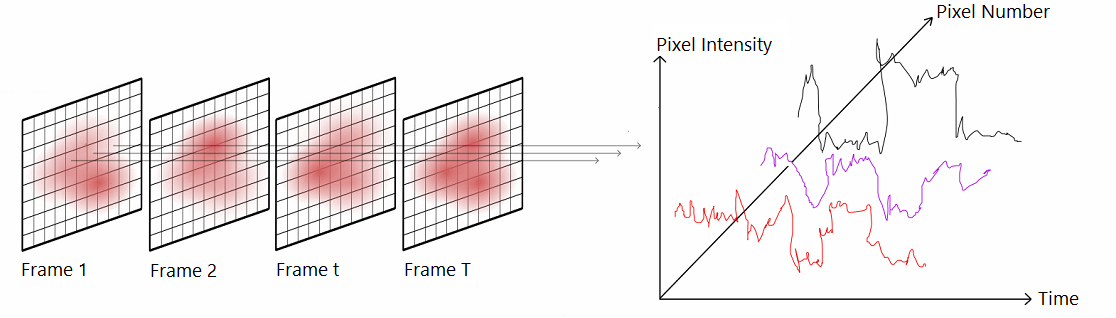 Key idea:
Use temporal statistics to reduce PSF size and reject out-of-focus light


Point Spread Function (PSF) = Response of the optical system to a point source

Typical number of required frames: ~100 - 1000
7
The SOFI principle
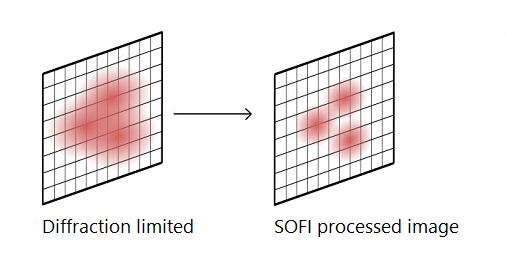 High order statistics require exponentially larger number of frames


Practical resolution enhancement over the diffraction limit by a factor of 2
Can we achieve temporal resolution similar to SOFI while improving its spatial resolution?
8
Origins of SPARCOM: Exploiting Structure in the Data
Collaboration between Yonina Eldar, Oren Cohen and Mordechai Segev from the Technion
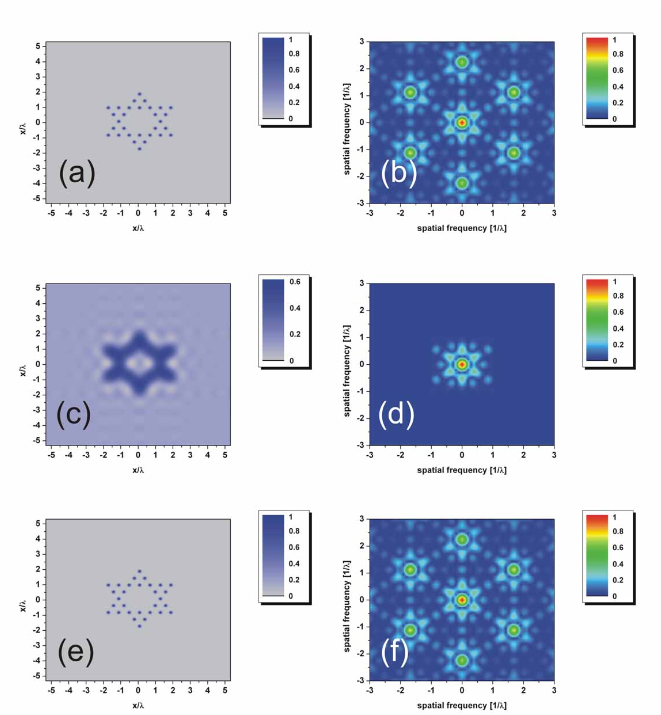 Exploiting sparsity in data was demonstrated in several areas:
Coherent Diffraction Imaging
Ankylography
Ptychography

Exploiting sparsity leads to sub-diffraction reconstruction
By exploiting sparsity we overcome the loss of high frequencies and phase information
Gazit , et al. Opt. Express 17, 26 (2009)
Szameit, et al. Nat. Mater. 11, 5 (2012)
Mutzafi, et al. Nat. Commun. 6 (2015)
Sidorenko, et al. Nat. Commun. 6 (2015)
Oren, et al. Optica 3, 3 (2016)
9
[Speaker Notes: Intuition: Prior that the number of holes is small – sparsely distributed in the objectHigh frequency content is lost due propagation = low pass filtering in space
Recovery of lost spectral content – ill posed problemBy exploiting a sparsity regularizer – we condition the problem properly 
Perform bandwidth extrapolation of lost high frequency content]
SPARCOM: Sparsity-based Super Resolution Correlation Microscopy
10
Why use correlations?
Pal, et al. IEEE TSP 63, 3 (2015)
11
Correlations in practice
Temporal average
Movie autocorrelation matrix
Noise
Emitters autocorrelation matrix
12
SPARCOM Algorithm
13
Efficient implementation
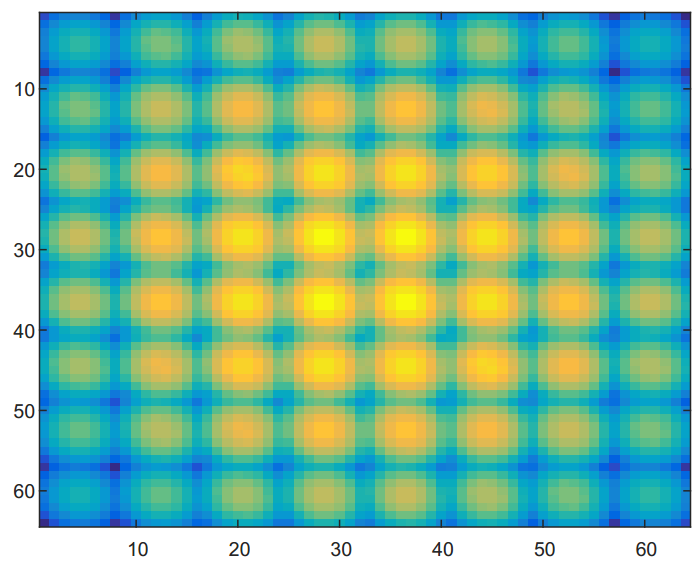 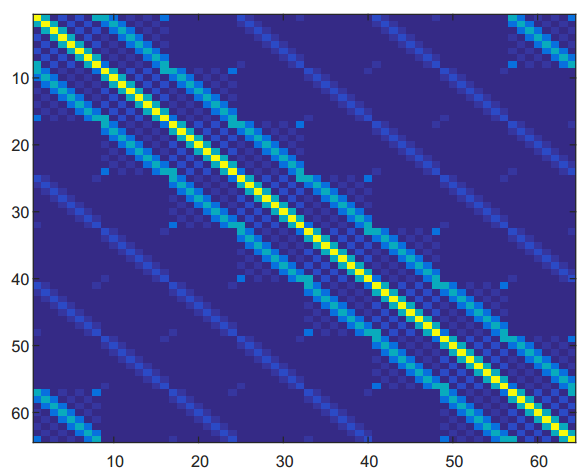 14
Results: Realistic Simulation
Data taken from: http://bigwww.epfl.ch/smlm/datasets/index.html
Ground truth
Diffraction limited
STORM 12000 F
SOFI XC4 361 F
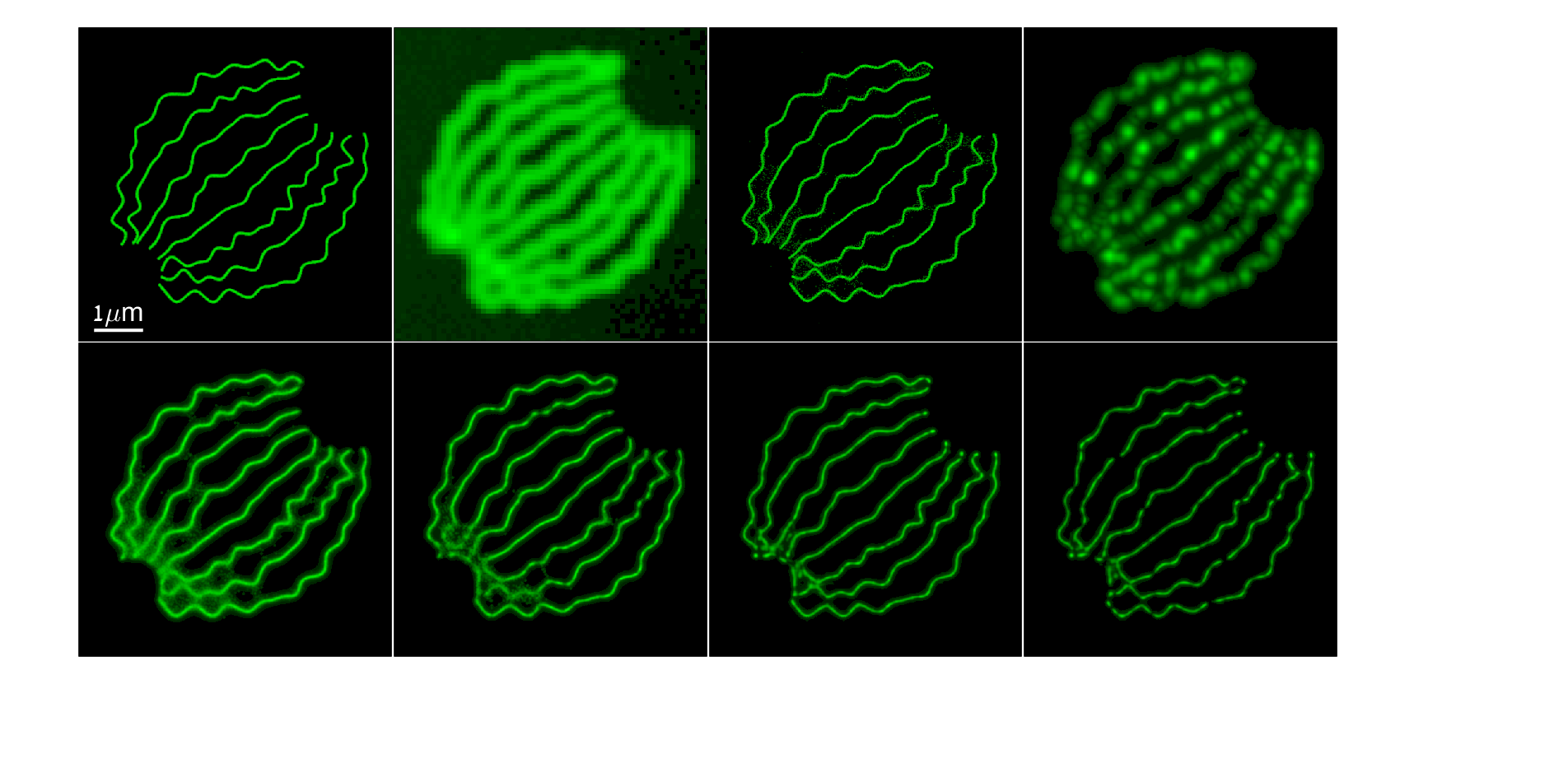 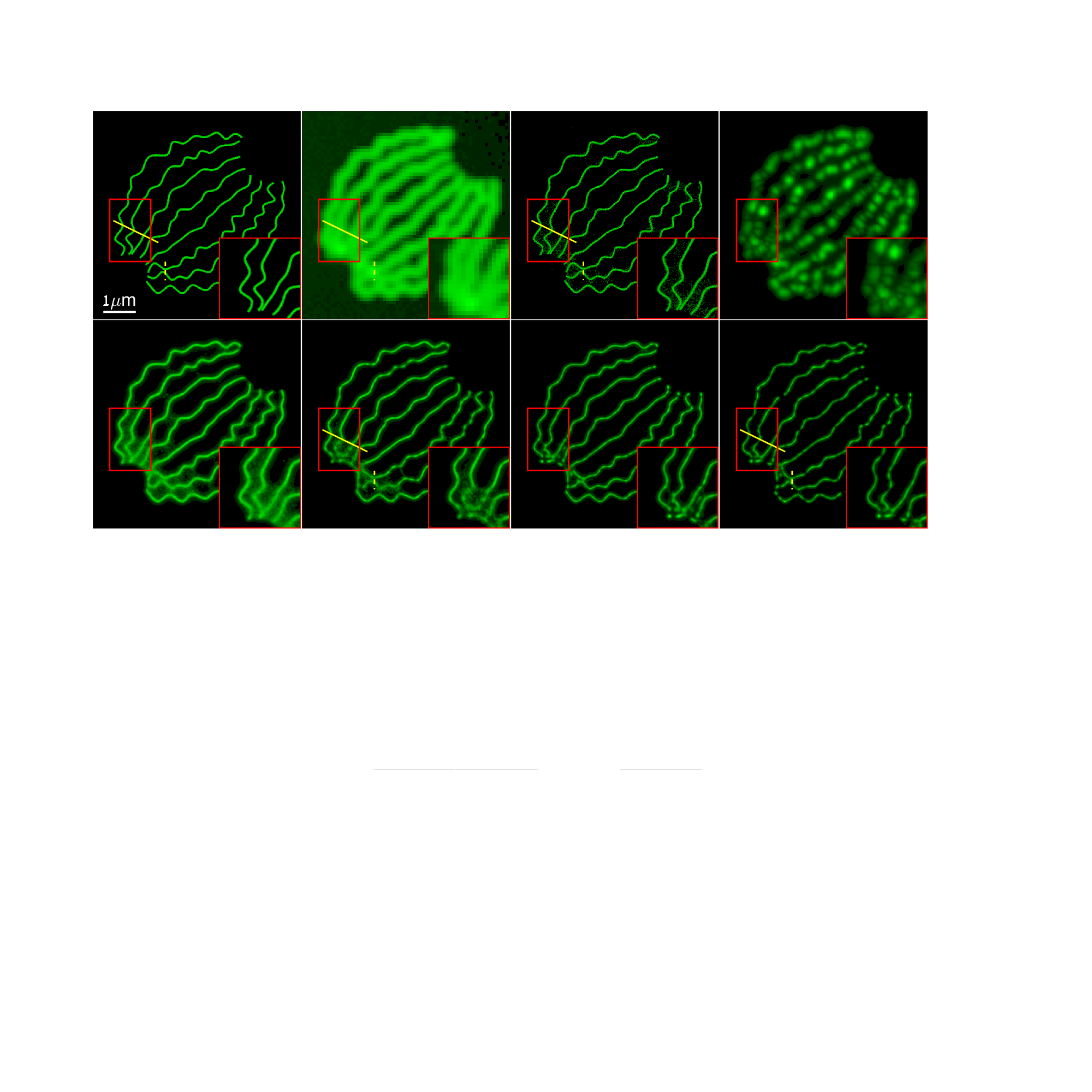 15
FALCON  361 F
FALCON 60 F
SPARCOM 361 F
SPARCOM 60 F
FALCON: M. Junhong, et al. Scientific reports 4, 2014 (2014)
Intensity Profiles
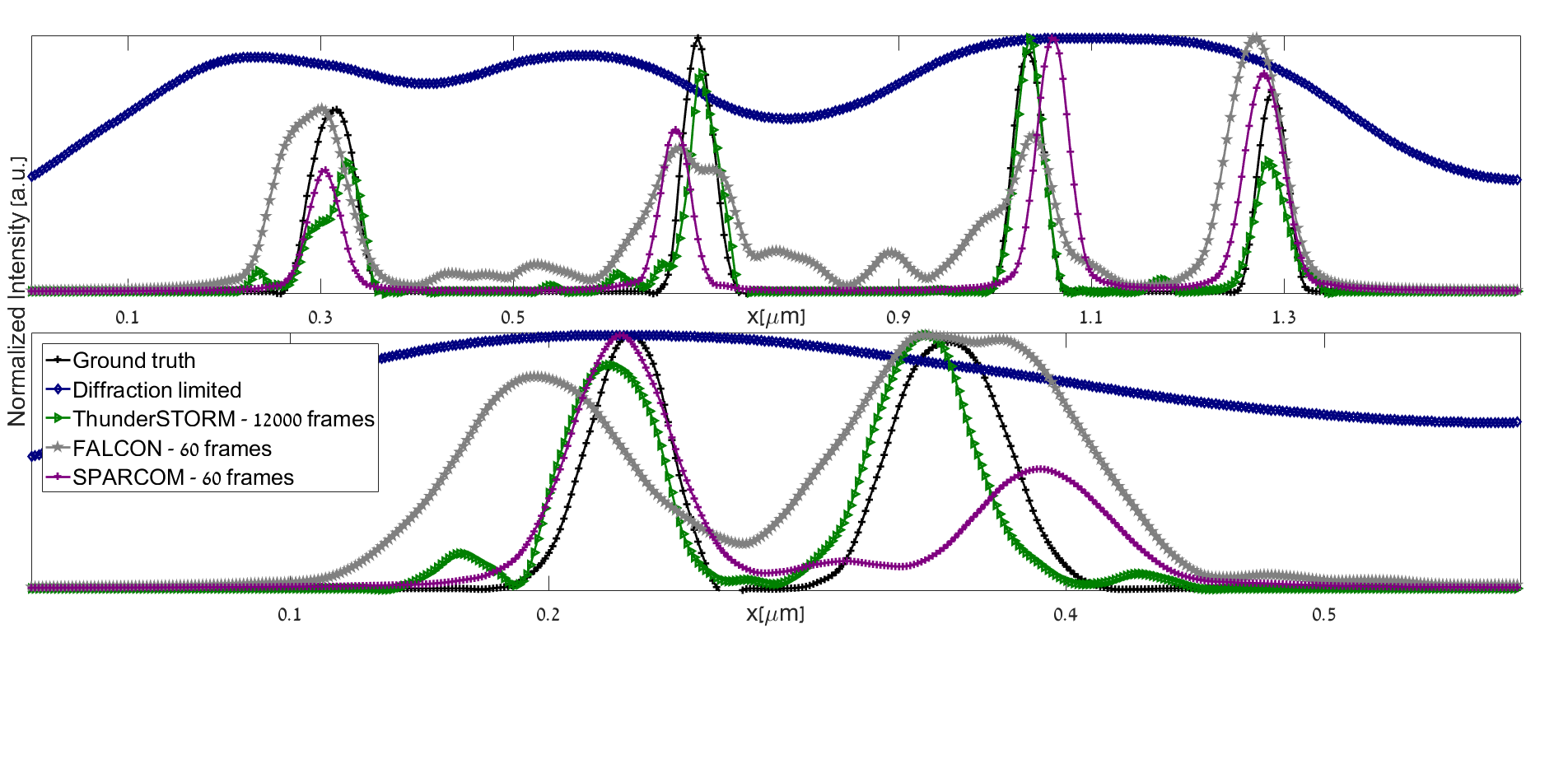 16
Similar resolution to STORM – 200 times faster!
Results: Experimental Data
Data taken from: http://bigwww.epfl.ch/smlm/datasets/index.html
Diffraction limited
Single frame
STORM 500 F
SOFI XC4
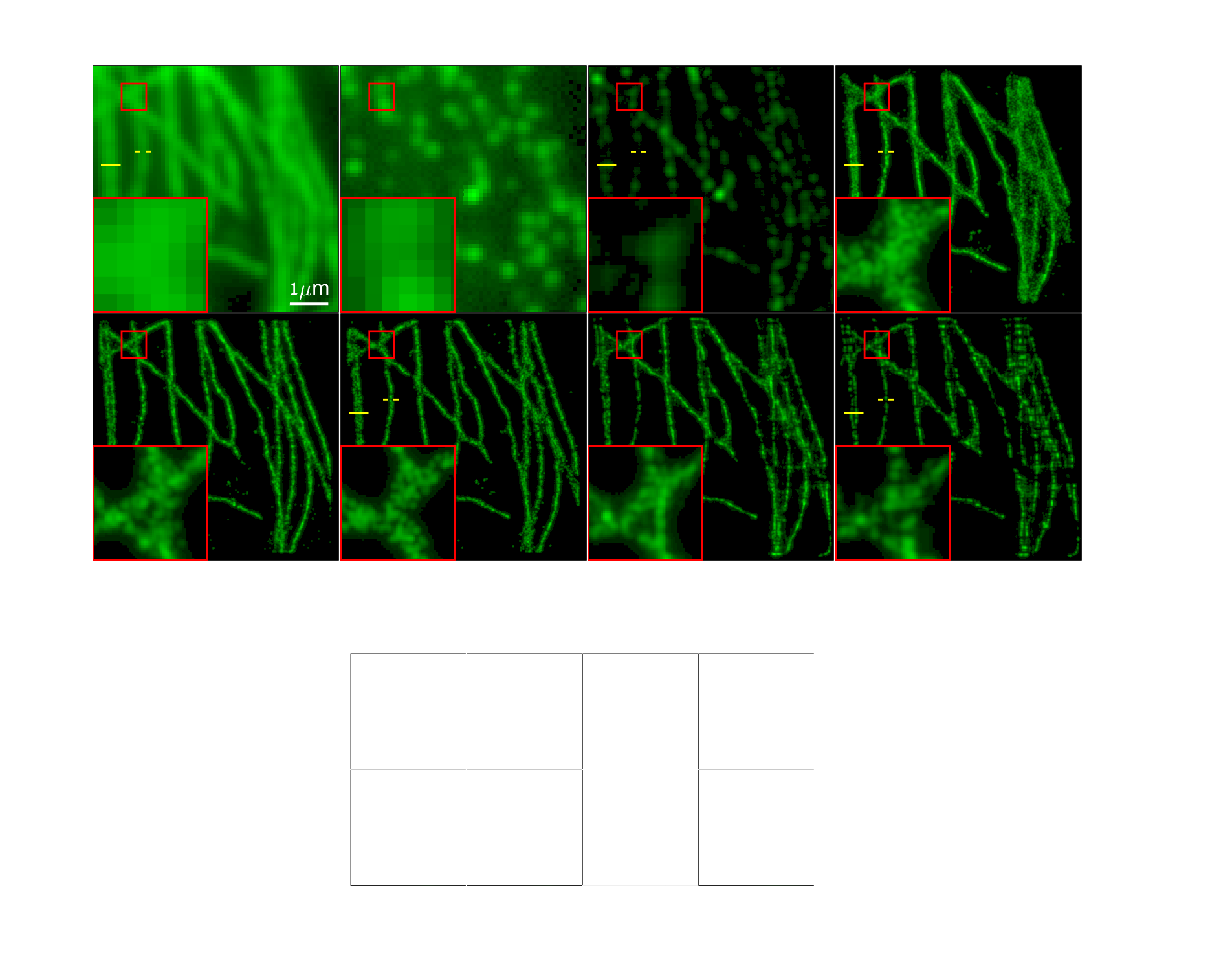 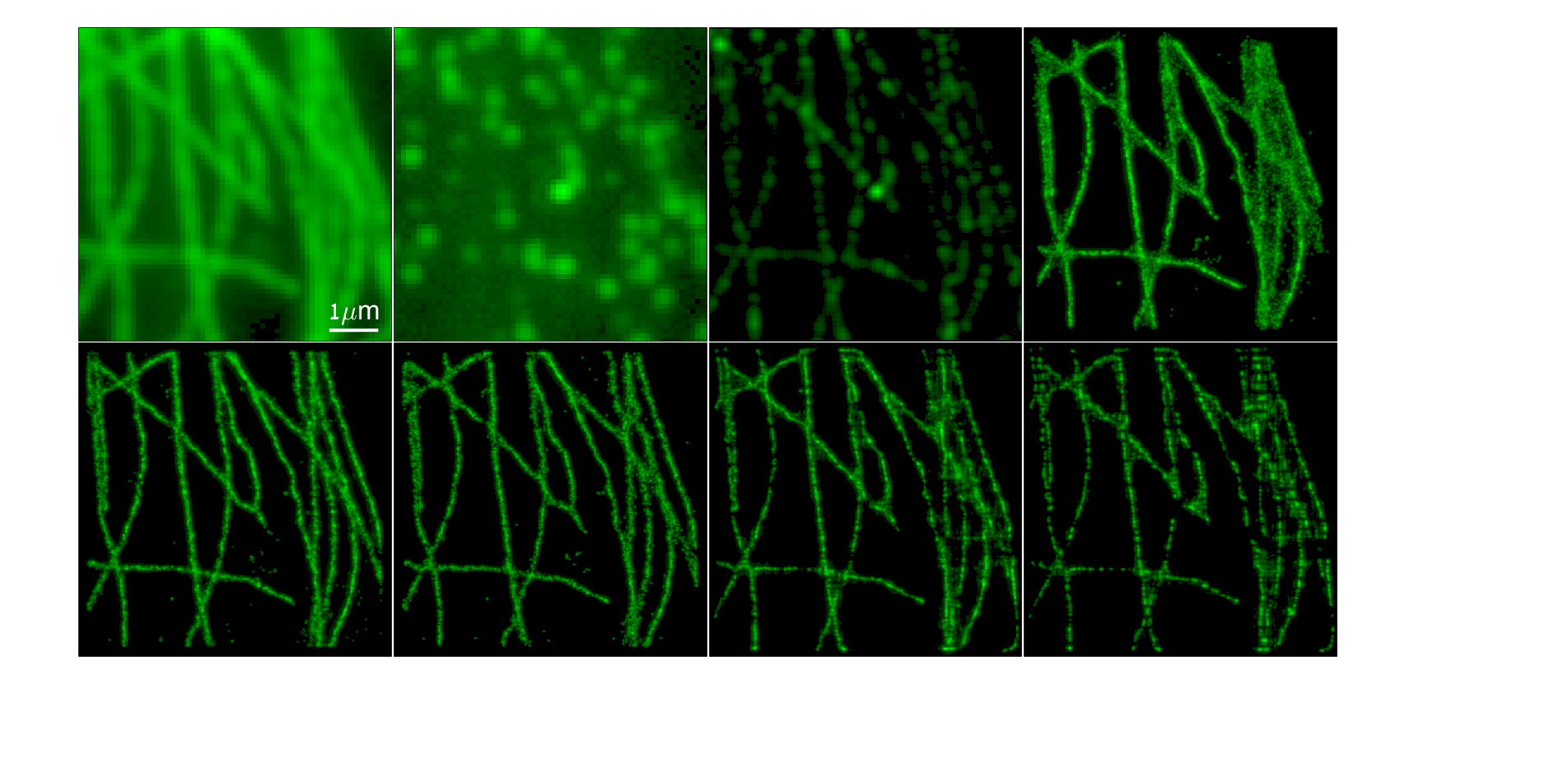 17
FALCON  500 F
FALCON 50 F
SPARCOM 500 F
SPARCOM 50 F
Intensity Profiles
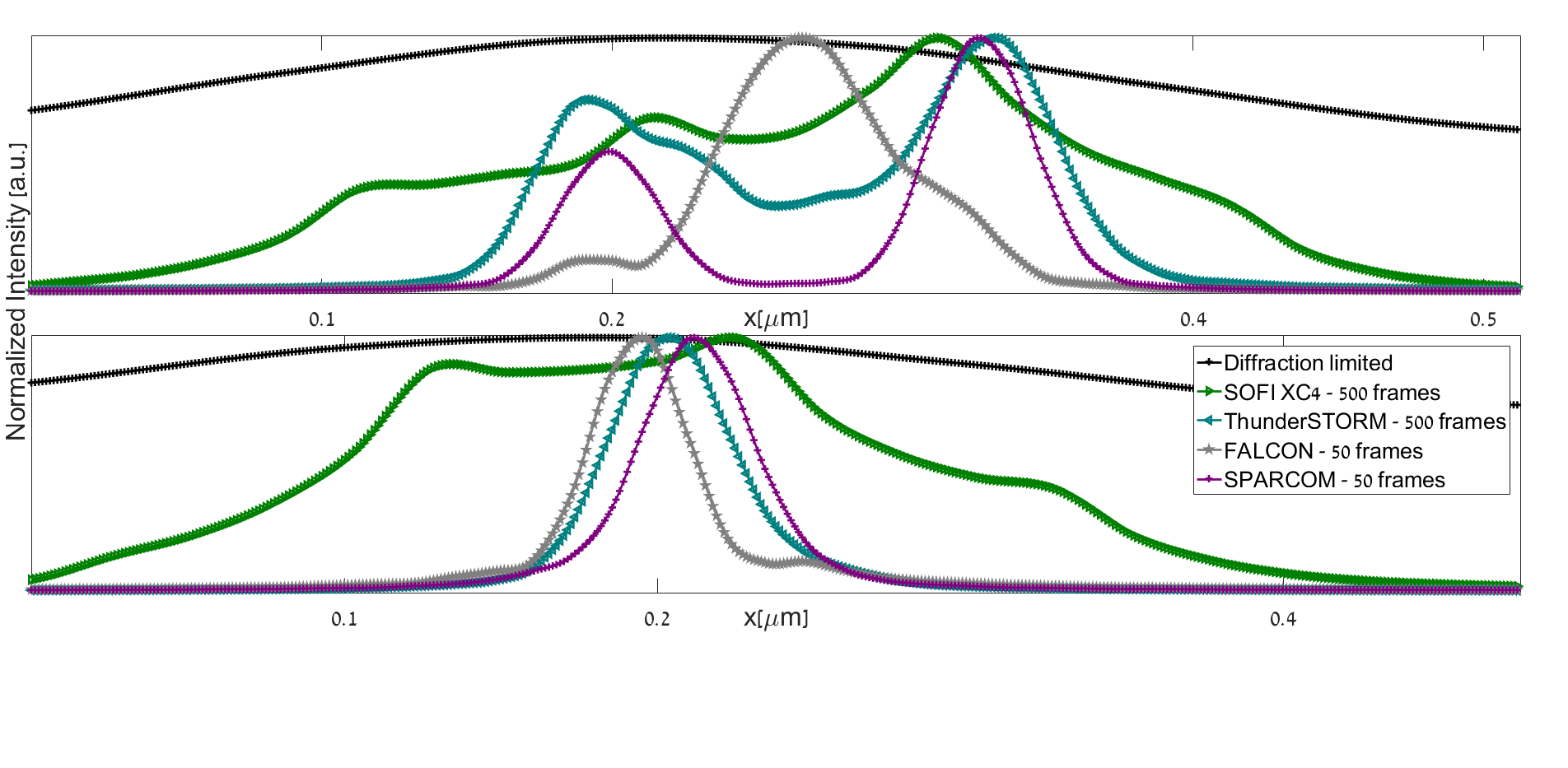 Two Clearly visible features!
Distance between
peaks = 127nm
Similar FWHM ~40nm
18
Density test
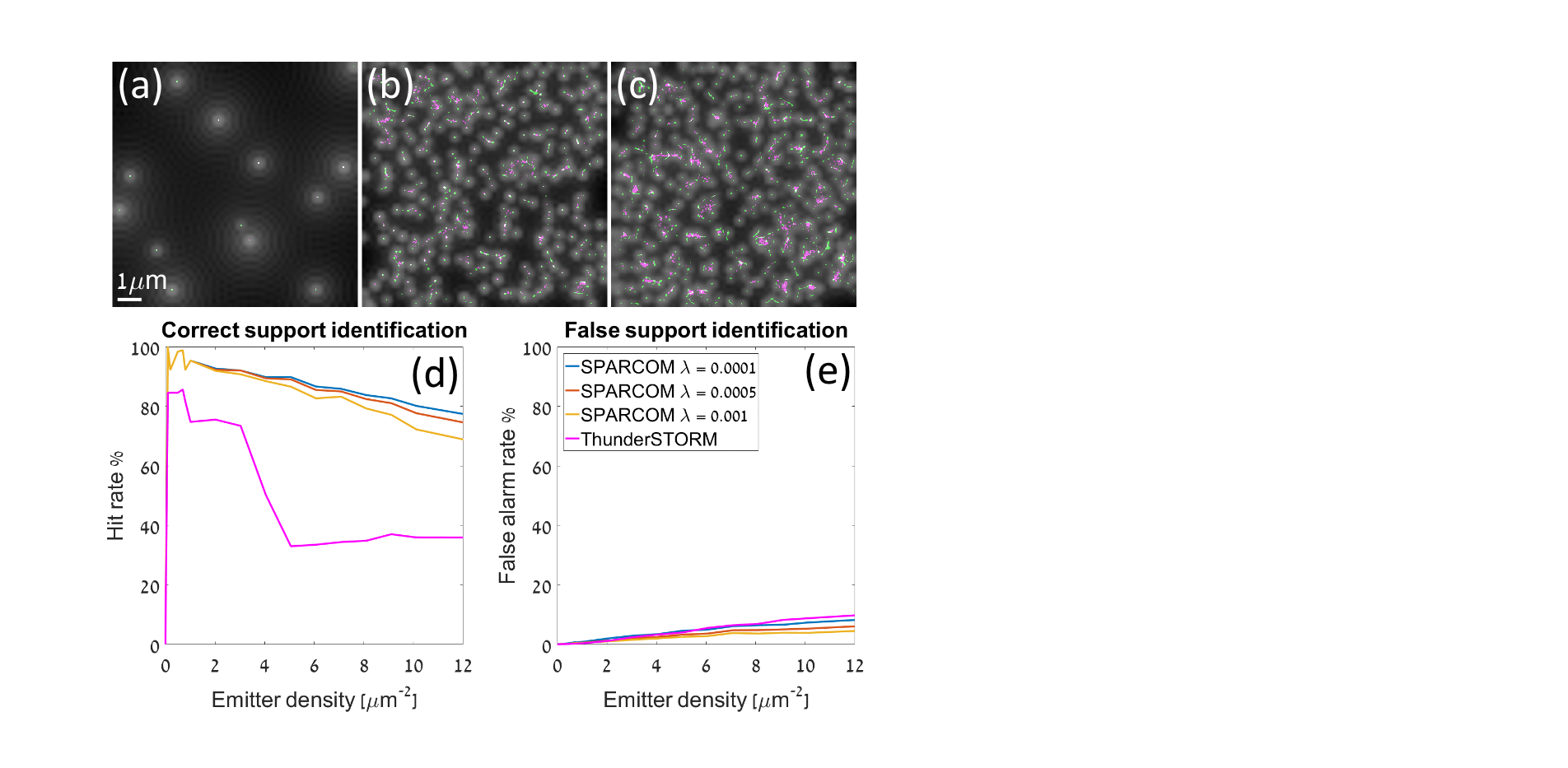 19
Summary
SPARCOM exploits two kinds of structural information
Sparse distribution of point emitters
Uncorrelated emissions

We are interested in support recovery – not light intensities!
Spatial resolution similar to low density STORM
Better support detection than other sparsity based methods
Only several tens – several hundreds of frames needed for reconstruction!
The Vision:
Facilitate real time capturing of intra-cellular dynamics with sub-diffraction resolution
20